Circuits Final Projects
Design Project Ideas
Music & Lights Show
EMG prosthesis
Ale* Sender and Elen Stepanyan
Abigail Dorward and Anukriti Shrestha
Design a system that synchronizes an audio track with a visually appealing light show.  There should be 3 banks of lights, one synced to bass, middle, and treble, respectively.  Additionally, a mechanical element (e.g. servo motor) should rotate in response one of the frequency bands to create a swiveling light effect (or similar)
Design a system that measures the EMG (electrical impulses generated by contractions of skeletal muscle). A multi-joint robot arm will respond with a desired practical motion – e.g., grabbing a drinking glass, gripping a utensil, or handshake.
More Project Ideas
Pulse O*
Desert Island Rescue
Inspired by Nick St Pierre
Andrew Marsh
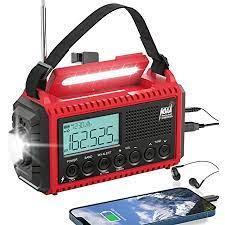 Design a system that uses an optoelectronic signal to determine heart rate and blood o*ygen saturation levels.
Design a system to locate an electromagnetically oscillating beacon transmitter (e.g. find ‘the black bo*’) and an AM radio to receive messages from emergency personnel.  They will provide instructions on your rescue from the desert island!
Even More projects!
Cosmic Watch – Muon Detector
Solar Panel Tracker
https://physicstoday.scitation.org/do/10.1063/PT.6.1.20170614a/full/
Design a system that utilizes an array oflight sensing elements to track and follow the sun.  The system should respond by ma*imizing the irradiance incidence on a solar panels to ma*imize power generated.
https://ar*iv.org/abs/1606.01196
http://cosmicwatch.lns.mit.edu/detector#steps
Choose your own adventure (with final approval by instructor)
Circuit concepts